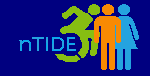 #nTIDELearn
Welcome to Today’snTIDE Lunch & Learn
We will begin shortly.
Please select the speaker you would like to use for today’s webinar; your options may look different from those displayed here.
Note: Your microphone and camera are not needed and will remain off.
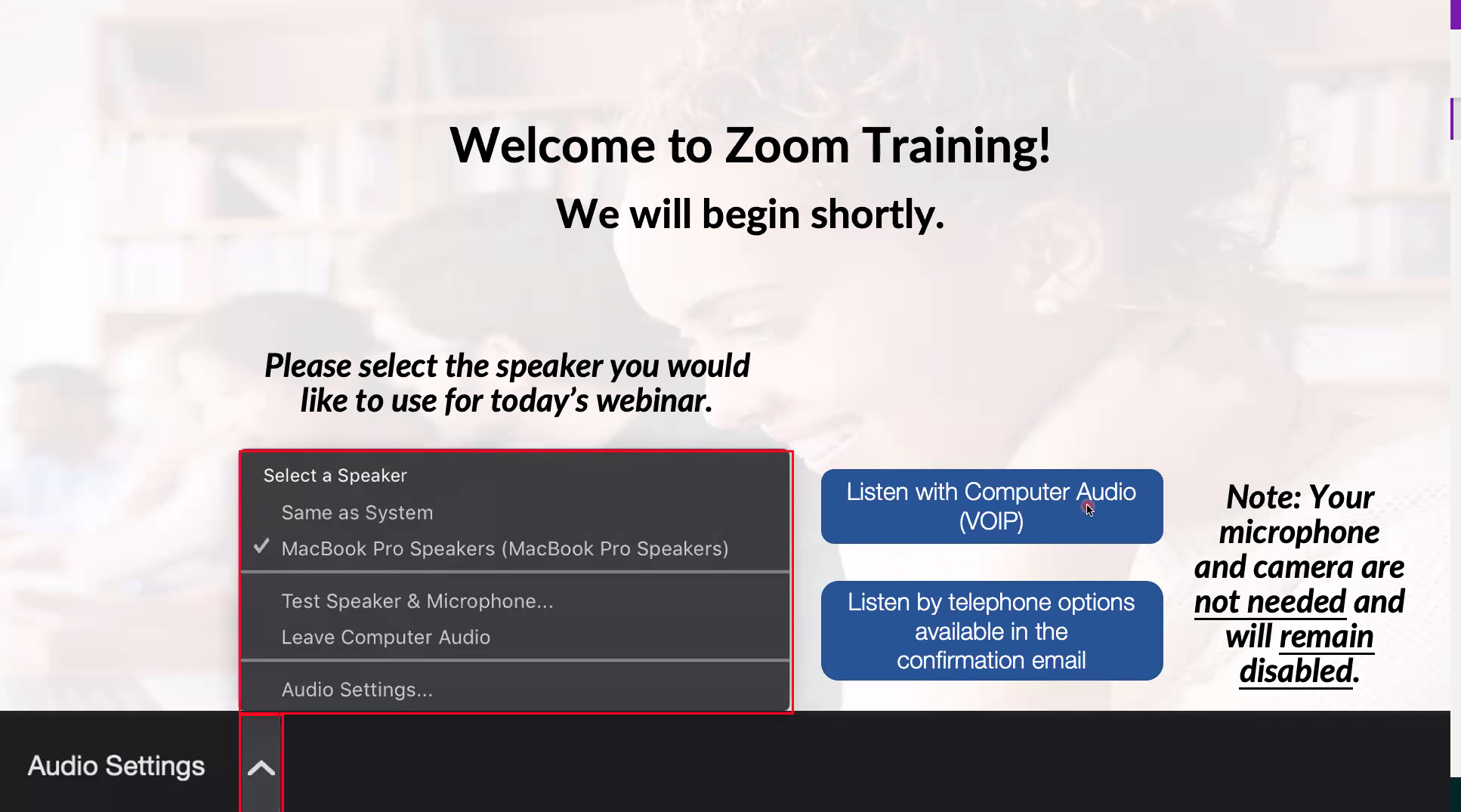 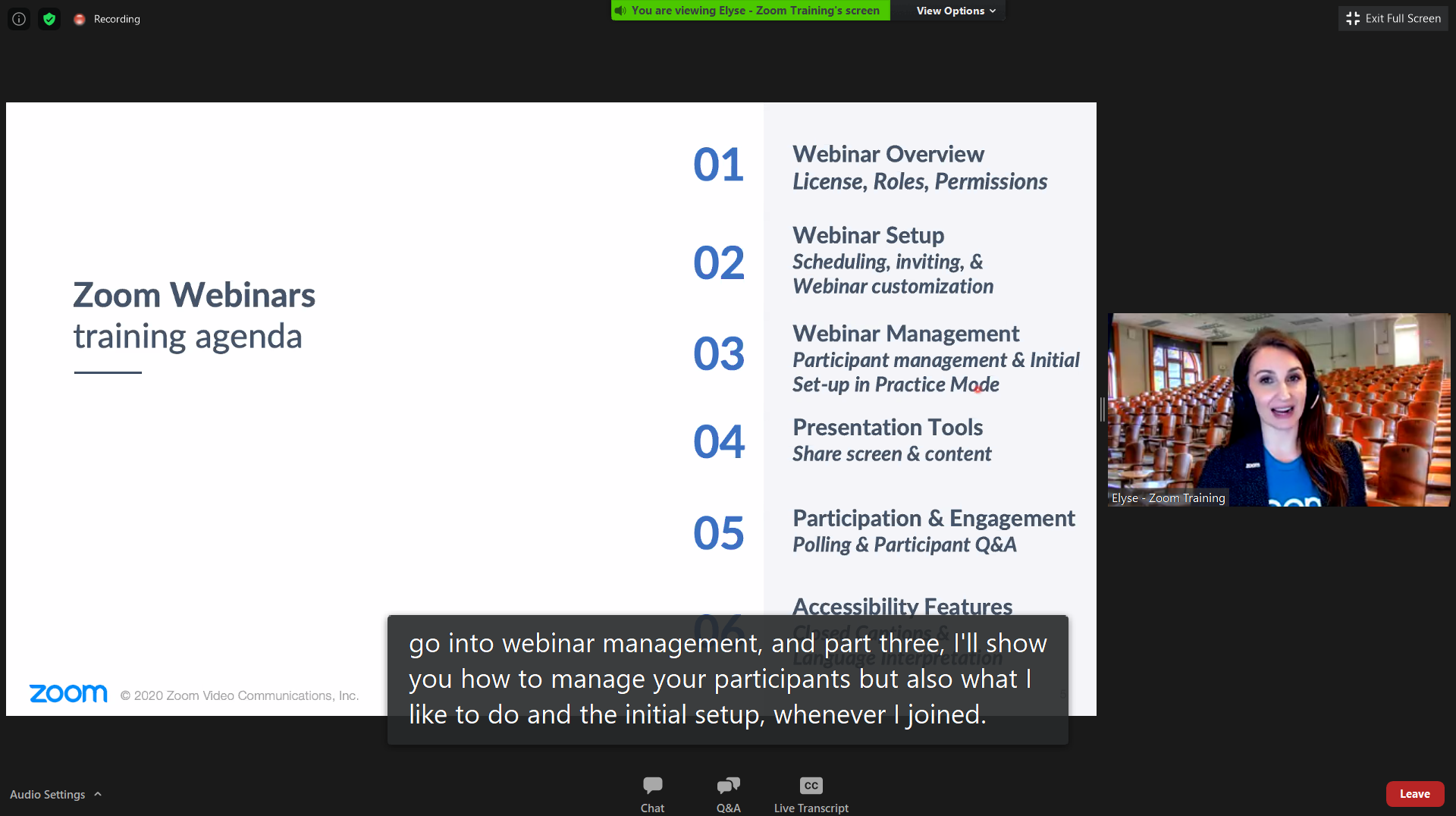 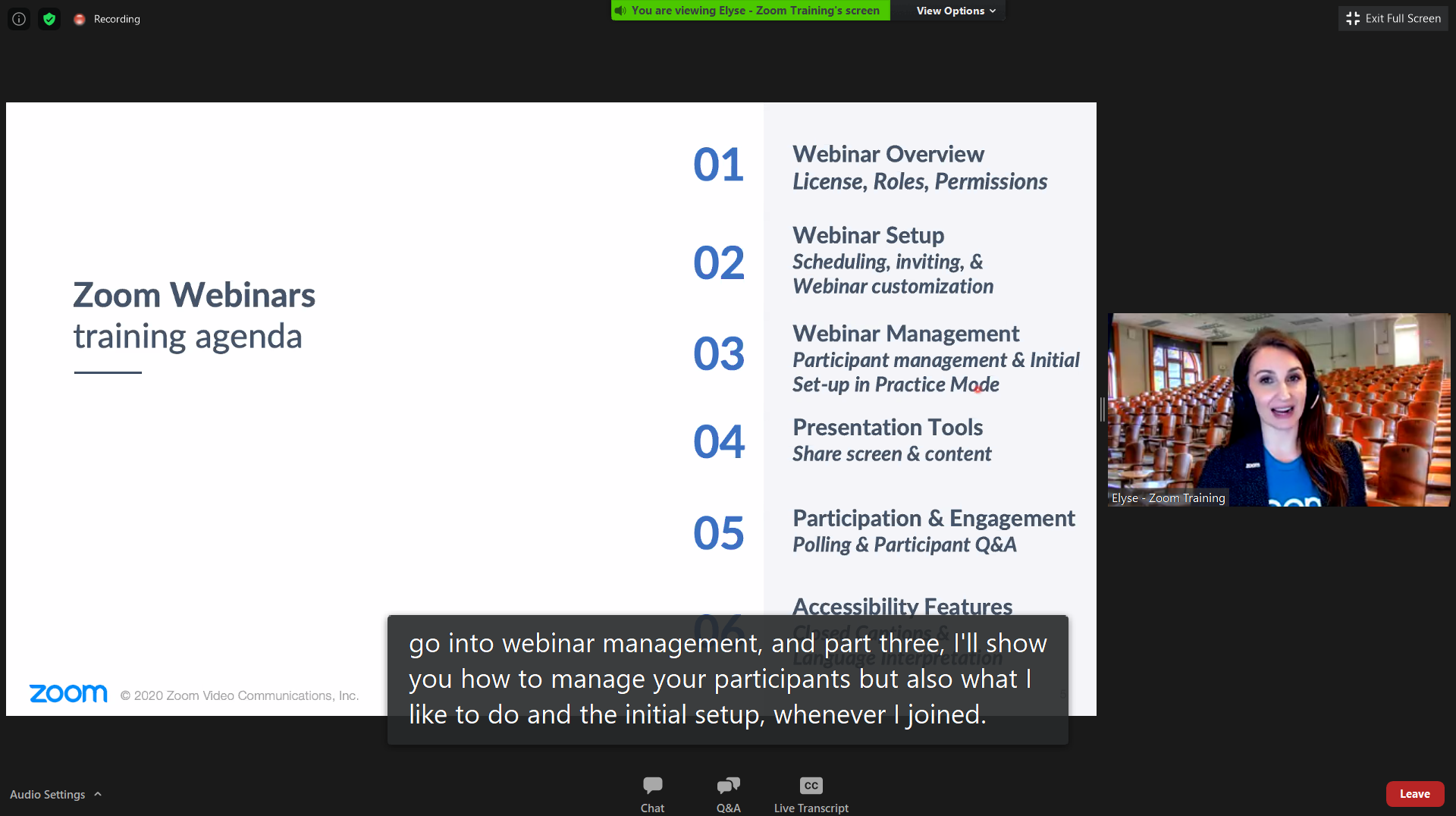 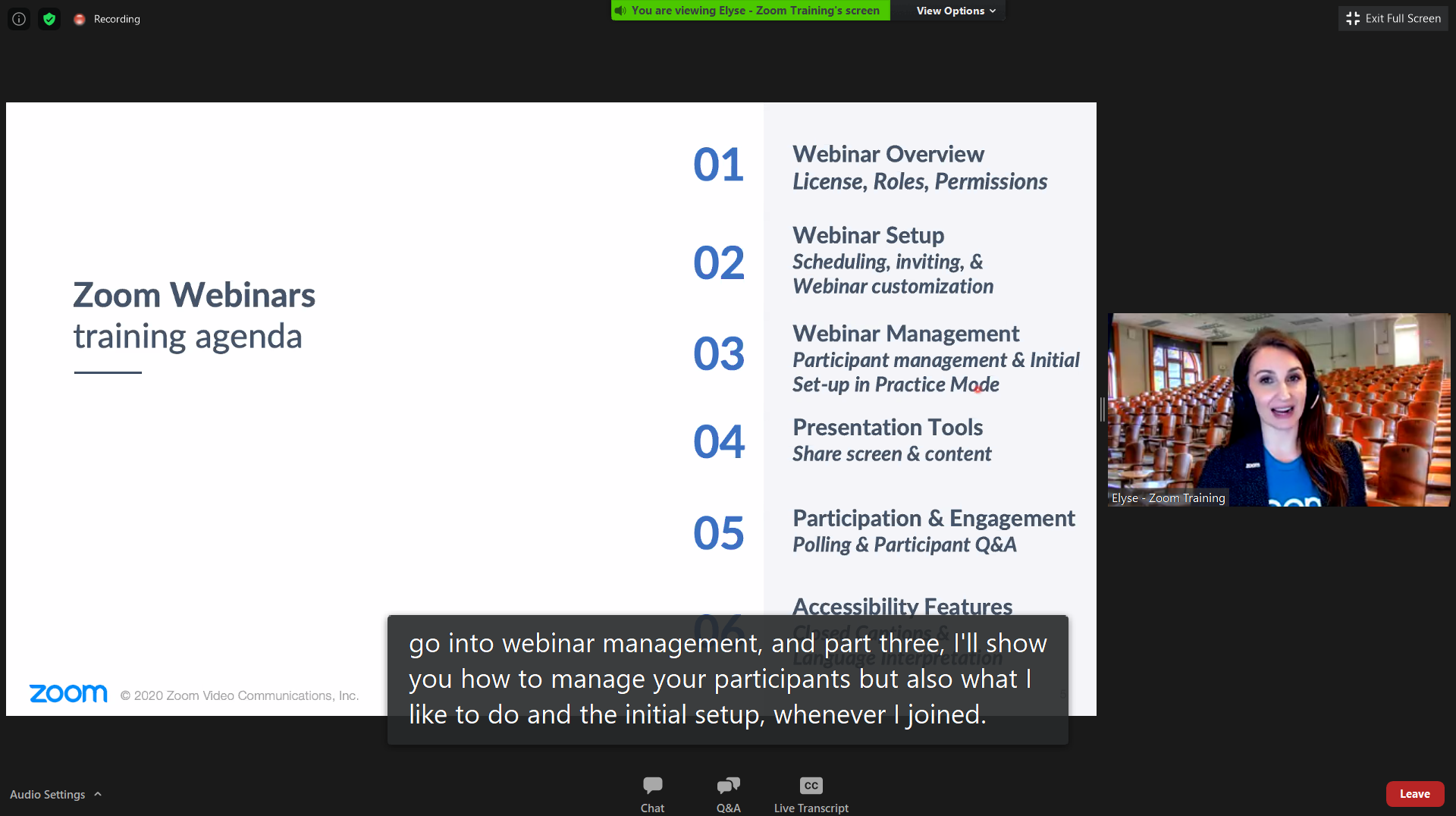 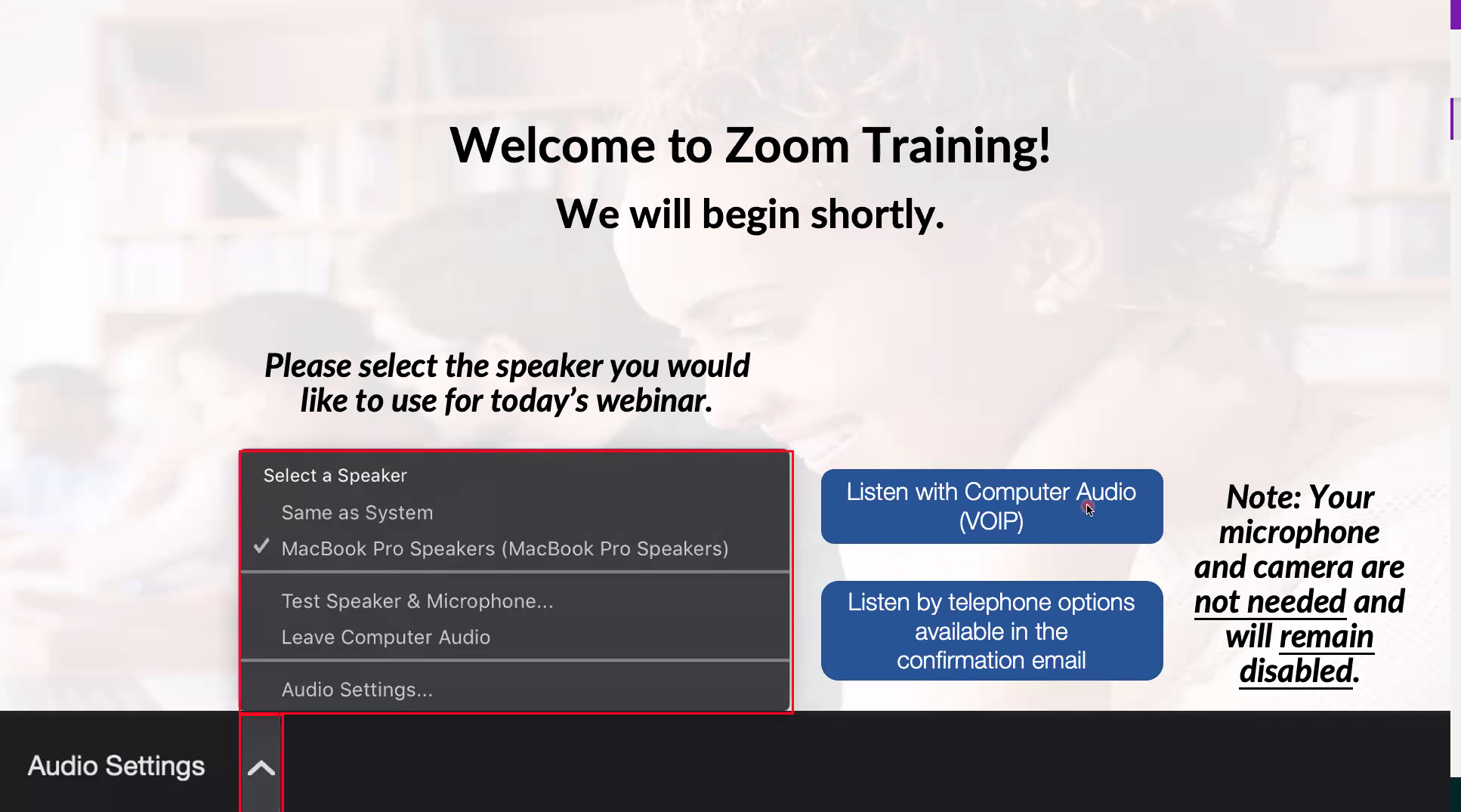 1
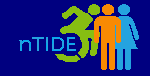 #nTIDELearn
Captions are Available
Select Closed Caption (CC), then
    pick Show Subtitle and the captions 
    will appear on the bottom. 
If you pick View Full Transcript, a 
    running transcript of the captions will 
    appear on the side.
Select Subtitle Settings to adjust the caption size.
If you prefer to use Streamtext, here is the link: https://www.streamtext.net/player?event=UNH
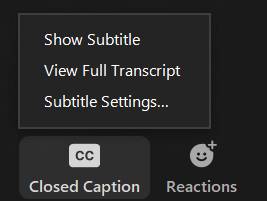 2
[Speaker Notes: This webinar is being recorded. We will post an archive of each webinar, each month, on our Web site at www.researchondisability.org/nTIDE. This site will also provide copies of the presentations, the panelist bios, full transcripts and other valuable resources. 
As an attendee of this webinar, you are a viewer and no sound is enabled. To ask questions of the panelists, simply click on the Q & A box on your webinar screen and type your questions into the box. Panelists will review these questions during the assigned question and answer periods.]
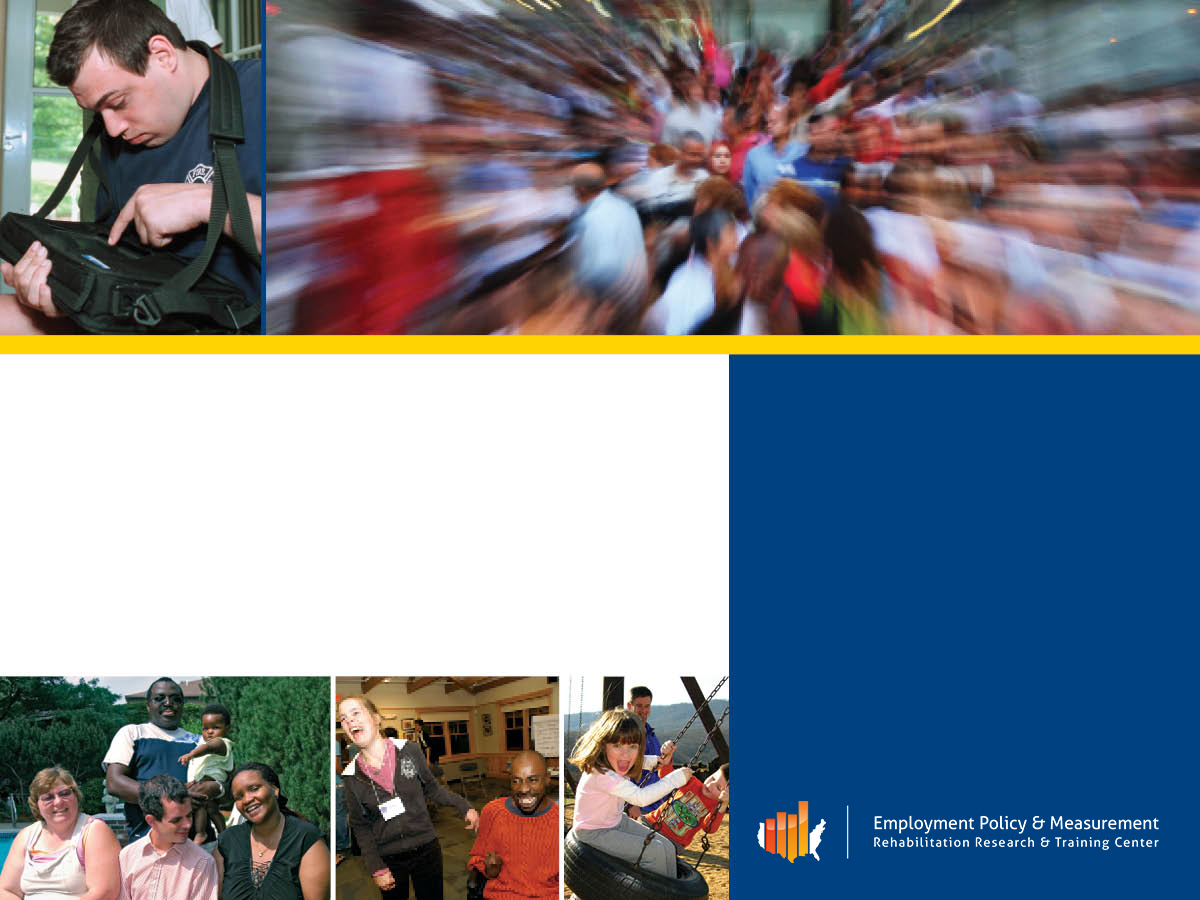 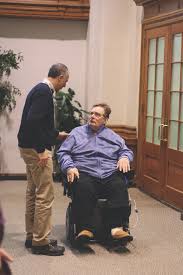 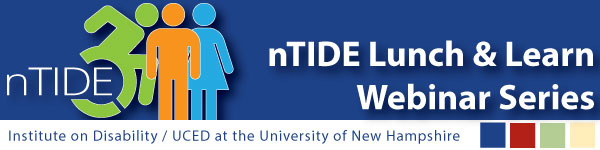 FRIDAY
August 21, 2020
[Speaker Notes: Hello, and welcome, everybody, to the new national trends in disability employment, or nTIDE lunch & learn series. On the first Friday of every month, corresponding with the Bureau of Labor Statistics jobs report, we'll be offering this live broadcast via Zoom webinar to share the results of the latest nTIDE findings. In addition, we will provide news and updates from the field on disability employment, as well as host an invited panelist who will discuss current disability related findings and events.  

Just a few housekeeping items before we begin.]
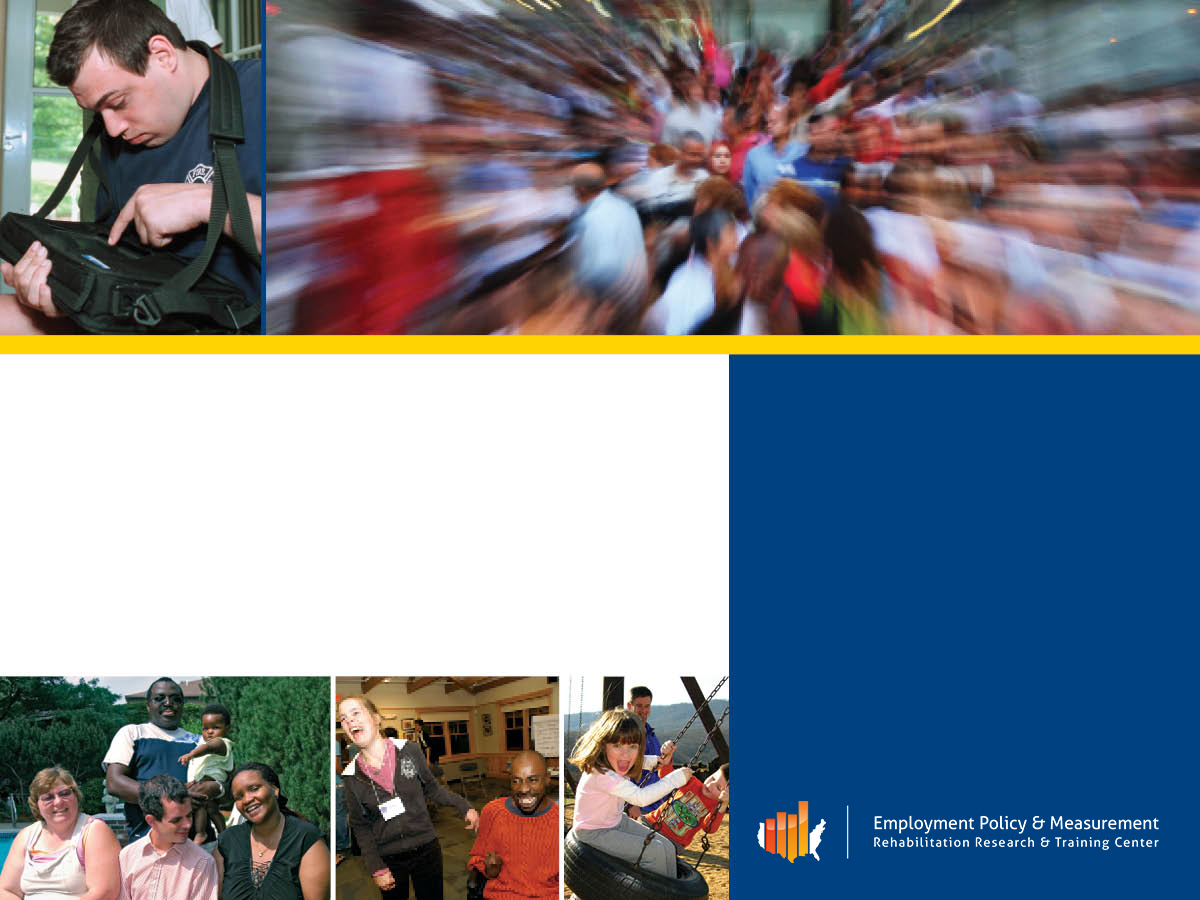 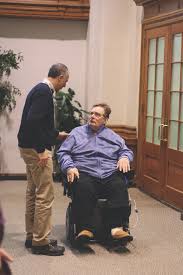 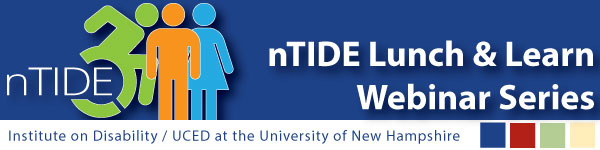 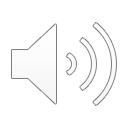 FRIDAY
August 21, 2020
[Speaker Notes: Hello, and welcome, everybody, to the new national trends in disability employment, or nTIDE lunch & learn series. On the first Friday of every month, corresponding with the Bureau of Labor Statistics jobs report, we'll be offering this live broadcast via Zoom webinar to share the results of the latest nTIDE findings. In addition, we will provide news and updates from the field on disability employment, as well as host an invited panelist who will discuss current disability related findings and events.  

Just a few housekeeping items before we begin.]
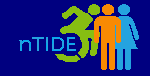 #nTIDELearn
Up Front Matters
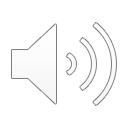 This webinar is being recorded. We will post an archive of along side the Monthly nTIDE broadcast on our webinar, each month, on our website at www.researchondisability.org/nTIDE. This site will also provide copies of the presentations, the speakers’ bios, full transcripts, and other valuable resources.
As an attendee of this webinar, you are a viewer. To ask questions of the speakers, click on the Q & A box on your webinar screen and type your questions into the box. Speakers will review these questions and provide answers during the last section of the webinar. Some questions may be answered directly in the Q & A box.
5
[Speaker Notes: This webinar is being recorded. We will post an archive of each webinar, each month, on our Web site at www.researchondisability.org/nTIDE. This site will also provide copies of the presentations, the panelist bios, full transcripts and other valuable resources. 
As an attendee of this webinar, you are a viewer and no sound is enabled. To ask questions of the panelists, simply click on the Q & A box on your webinar screen and type your questions into the box. Panelists will review these questions during the assigned question and answer periods.]
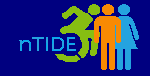 #nTIDELearn
Up Front Matters
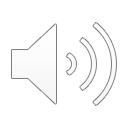 If you have any questions following this recording, please contact us at disability.statistics@unh.edu, or toll free at 866-538-9521 for more information. Thanks for joining us. Enjoy today's webinar!
6
[Speaker Notes: This webinar is being recorded. We will post an archive of each webinar, each month, on our Web site at www.researchondisability.org/nTIDE. This site will also provide copies of the presentations, the panelist bios, full transcripts and other valuable resources. 
As an attendee of this webinar, you are a viewer and no sound is enabled. To ask questions of the panelists, simply click on the Q & A box on your webinar screen and type your questions into the box. Panelists will review these questions during the assigned question and answer periods.]
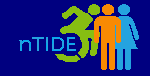 #nTIDELearn
nTIDE COVID-19 Update – July #sAndrew HoutenvilleUniversity of New HampshireJohn O’NeillKessler FoundationDenise RozellAssociation of Centers on Disabilities (AUCD)
7
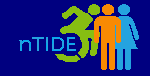 #nTIDELearn
About
A joint effort of the University of New Hampshire, Kessler Foundation, and the Association of University Centers on Disability (AUCD).
This is a special episode of the nTIDE Lunch and Learn series based on the unique circumstances in the U.S. economy and the COVID-19 Pandemic.
A part of the Rehabilitation and Research Training Center on Employment Policy and Measurement, which is funded by the National Institute on Disability, Independent Living and Rehabilitation Research (NIDILRR), grant no. 90RT0537.
8
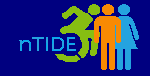 #nTIDELearn
Today’s Agenda
●   12:00 pm: Welcome and Introduction
●   12:05 pm:	Updated Numbers from the Public-Use Micro Data of the Current Population Survey
●   12:15 pm:	Implications from the Field
●   12:35 pm:	Open Q&A period
9
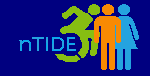 #nTIDELearn
The NumbersAndrew HoutenvilleUniversity of New Hampshire
10
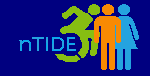 #nTIDELearn
Employment-to-Population Ratio
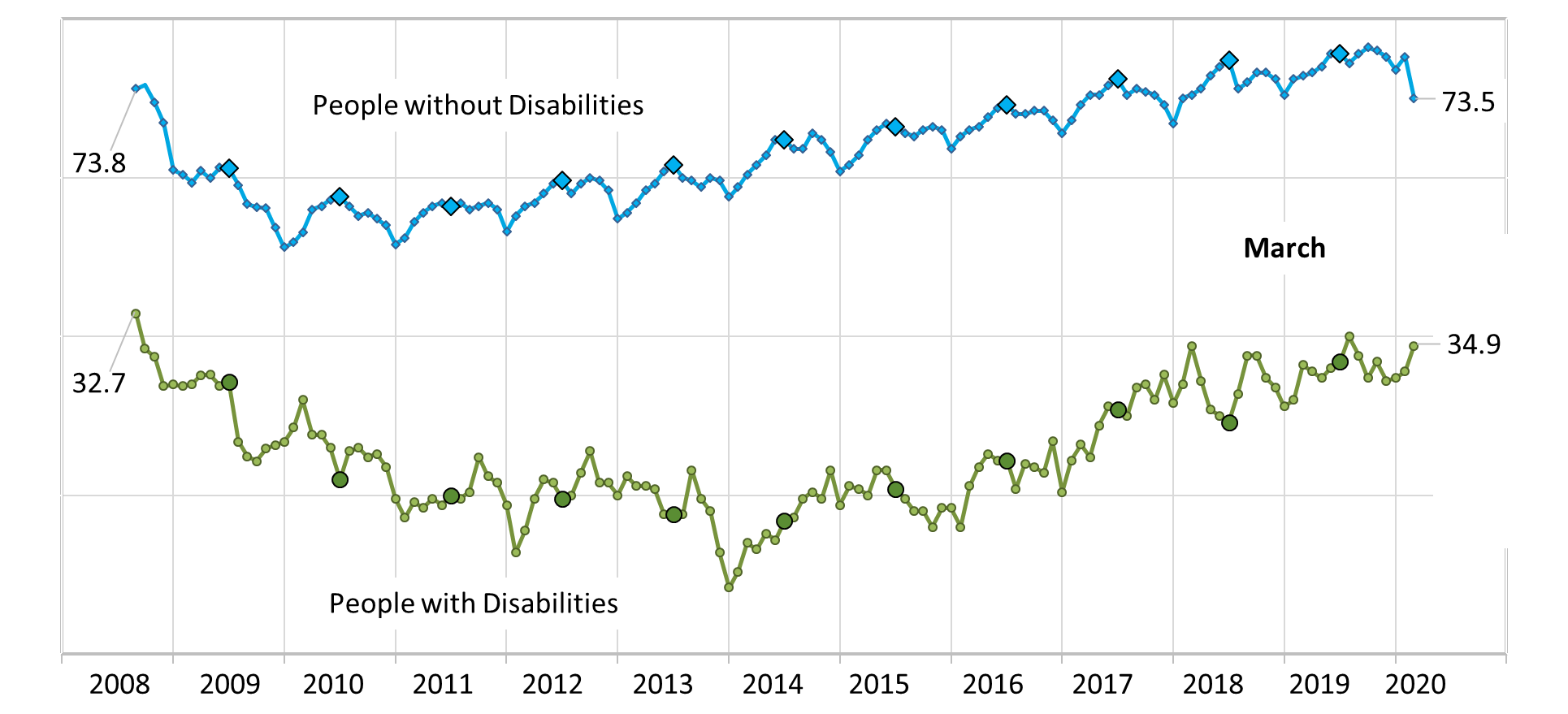 11
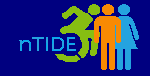 #nTIDELearn
Employment-to-Population Ratio
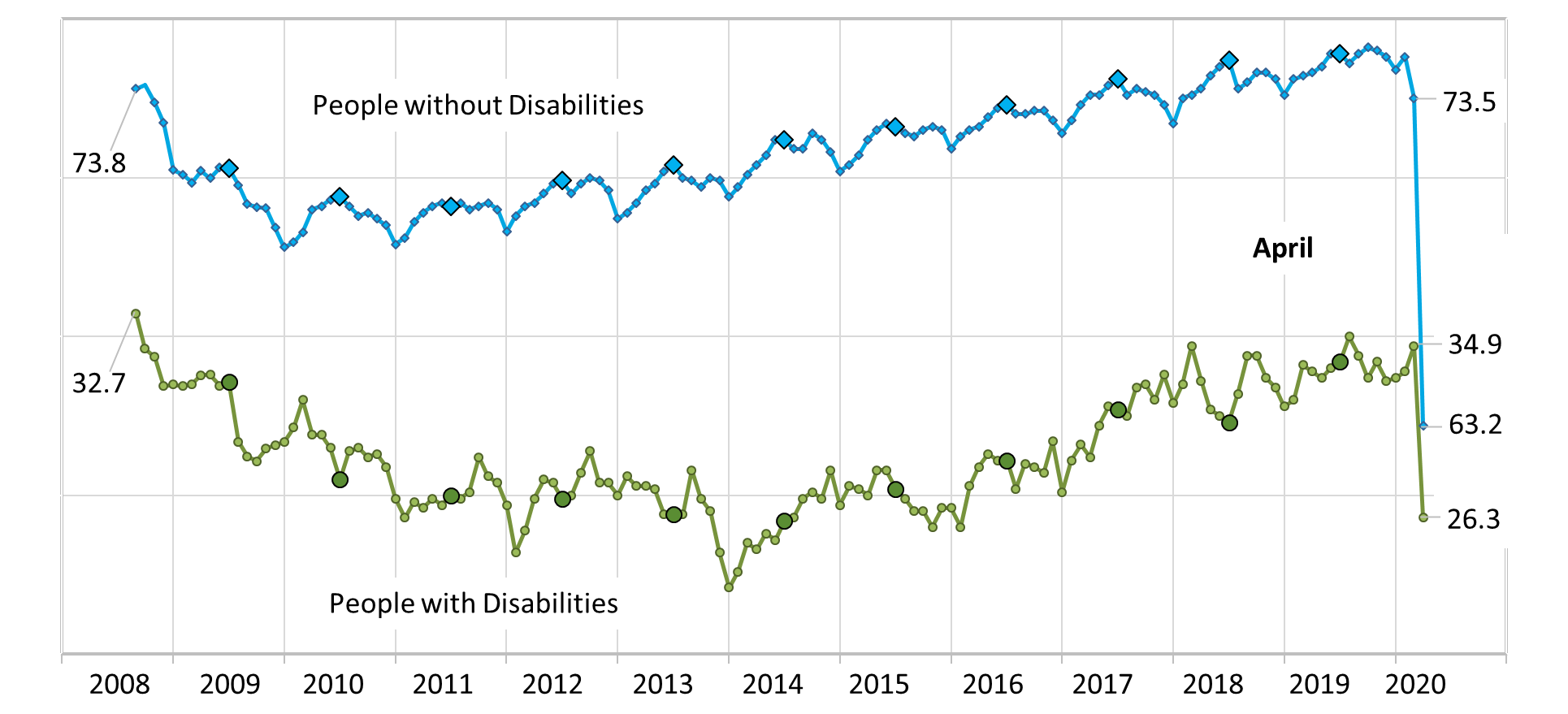 12
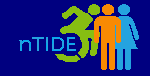 #nTIDELearn
Employment-to-Population Ratio
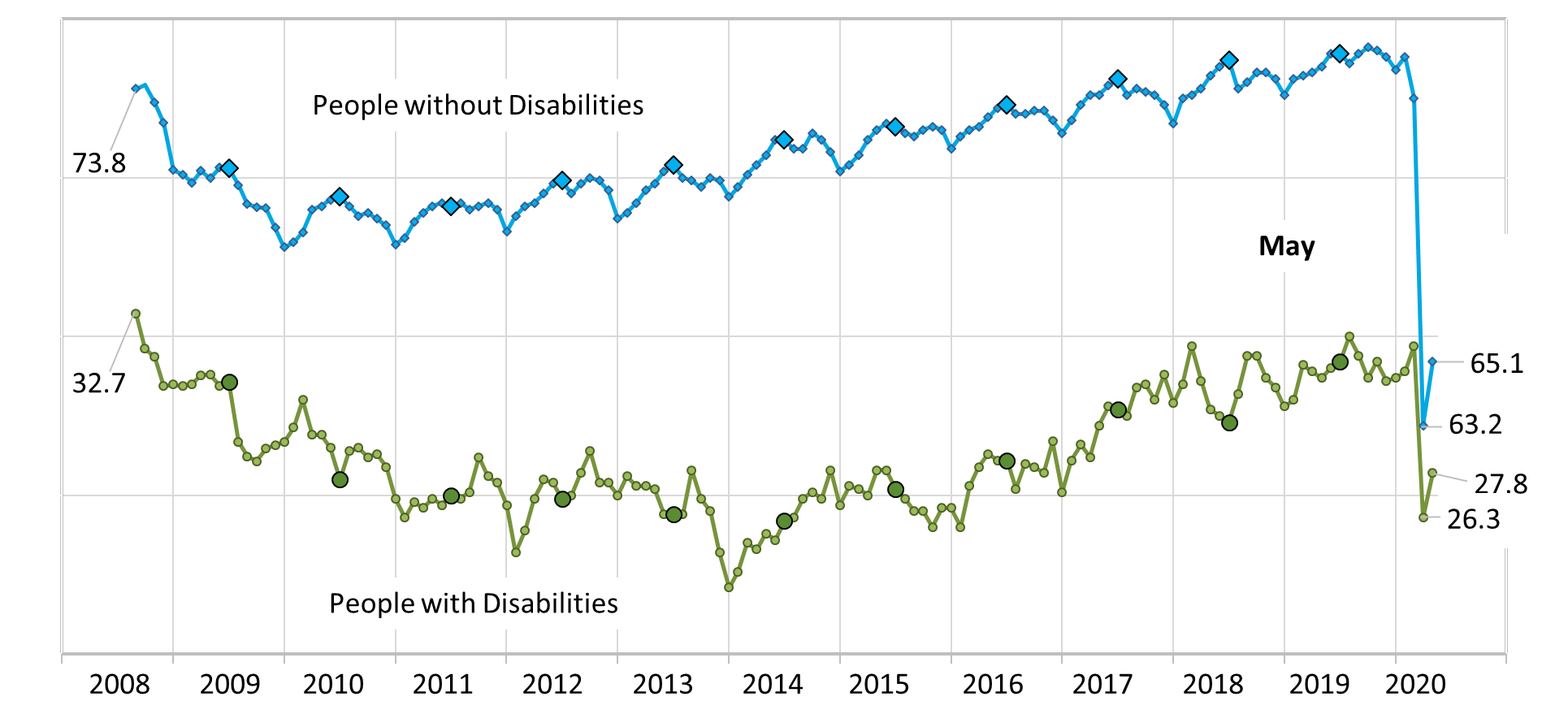 13
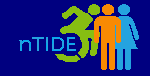 #nTIDELearn
Employment-to-Population Ratio
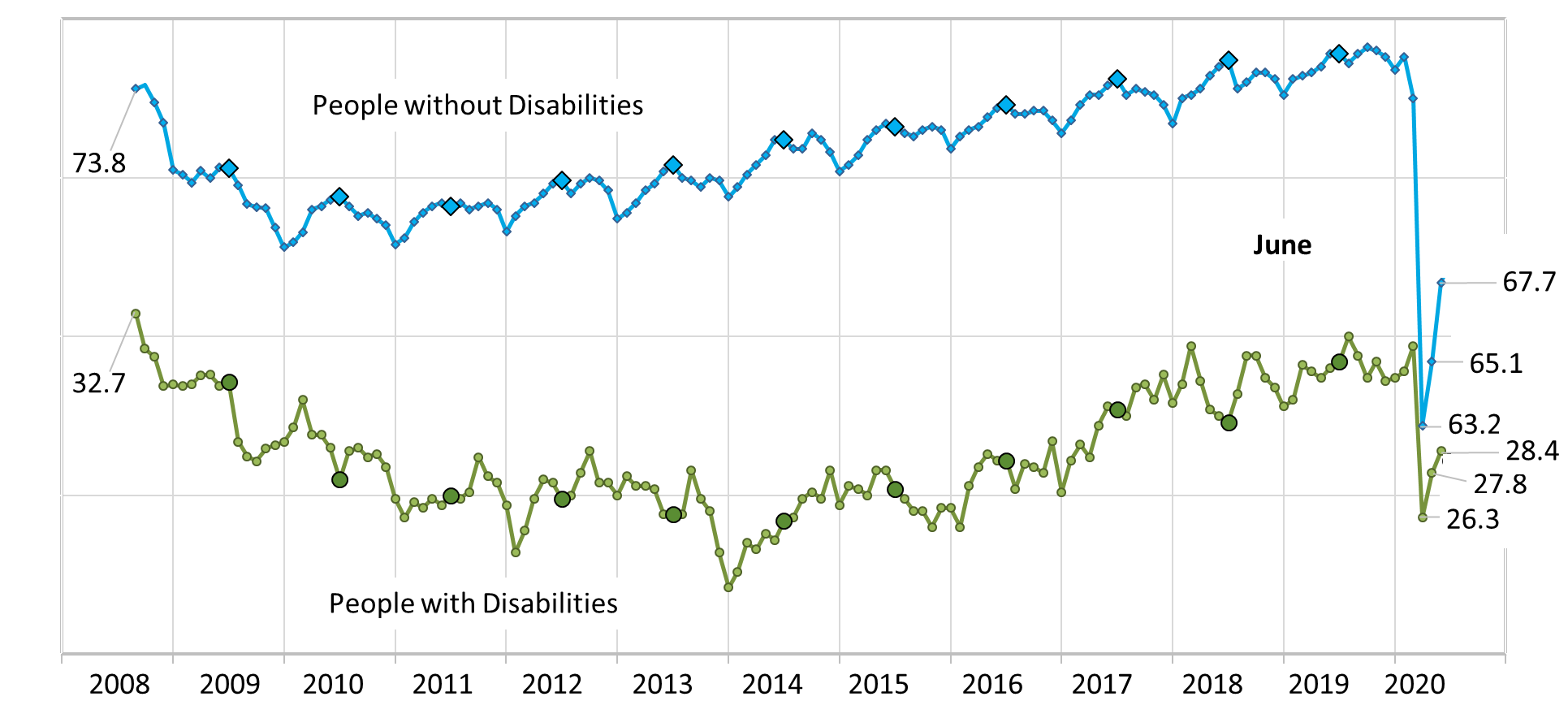 14
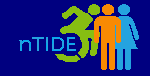 #nTIDELearn
Employment-to-Population Ratio
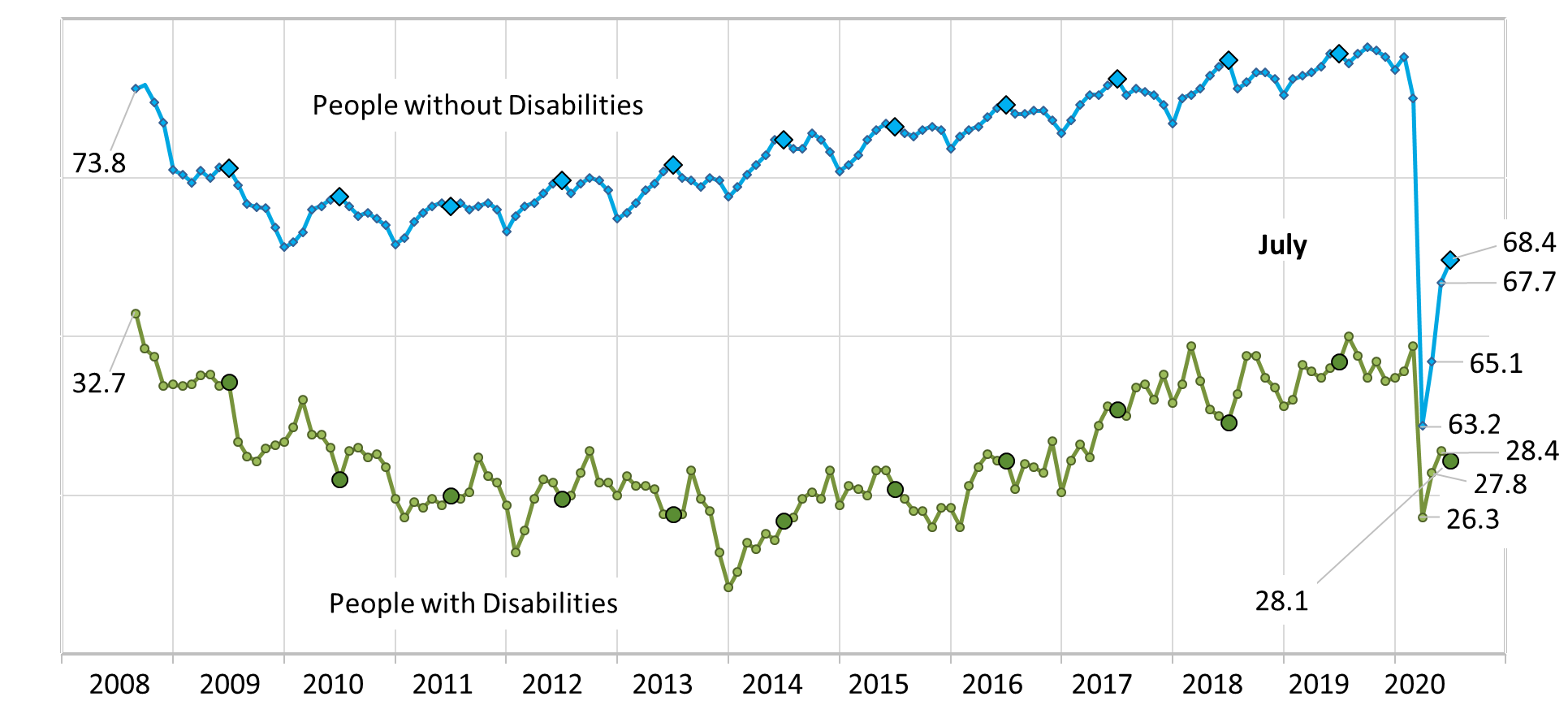 15
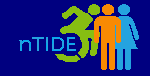 #nTIDELearn
Employment-to-Population Ratio
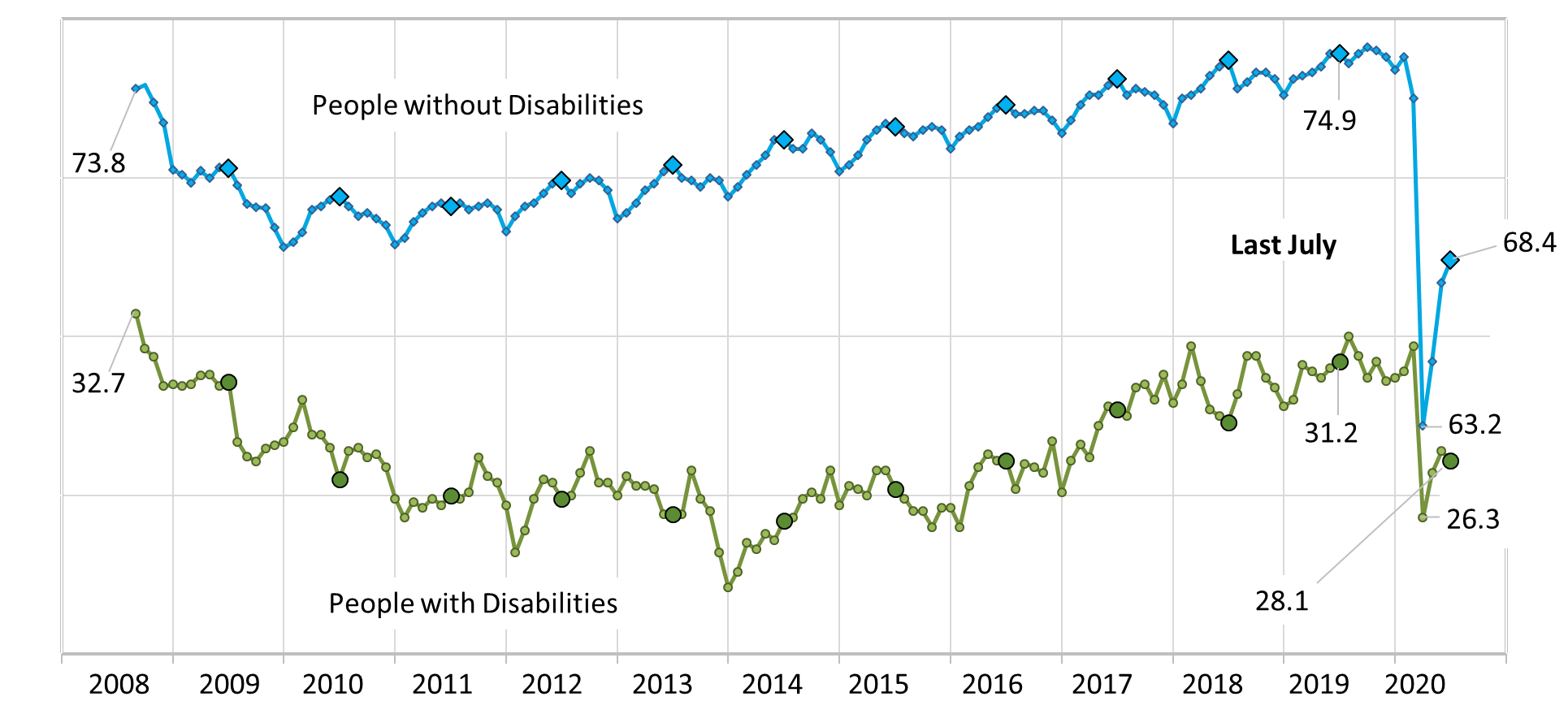 16
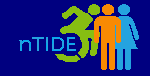 #nTIDELearn
“Employment Status”
People without Disabilities
People with Disabilities
65.6
Not in 
Labor
Force
21.8
26.3
23.8
23.3
25.3
65.7
65.5
67.1
66.7
3.1
7.9
8.4
75.1
9.6
10.5
68.8
67.8
65.1
63.2
Unemployed
3.0
5.9
6.5
4.9
6.5
31.4
Employed
28.6
28.4
27.8
26.4
17
July 2020
June 2020
June 2019
July 2020
April 2020
May 2020
June 2019
June 2020
May 2020
April 2020
858,000
702,000
945,000
945,000
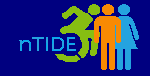 #nTIDELearn
Unemployed
Looking for Work
On Temporary Layoff
15,125,000
July
376,000 (53.5%)
326,000 (46.5%)
16,062,000
18,355,000
20,095,000
June
432,000 (50.3%)
426,000 (49.7%)
People with 
Disabilities
May
294,000 (31.1%)
651,000 (68.9%)
April
256,000 (27.1%)
689,000 (72.9%)
July
6,700,000 (44.3%)
8,425,000 (55.7%)
June
6,778,000 (42.2%)
9,284,000 (57.8%)
People without
Disabilities
May
5,048,000 (27.5%)
13,307,000 (72.5%)
April
4,216,000 (21.0%)
15,859,000 (79.0%)
18
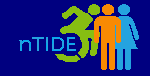 #nTIDELearn
Labor Force Participation Rate
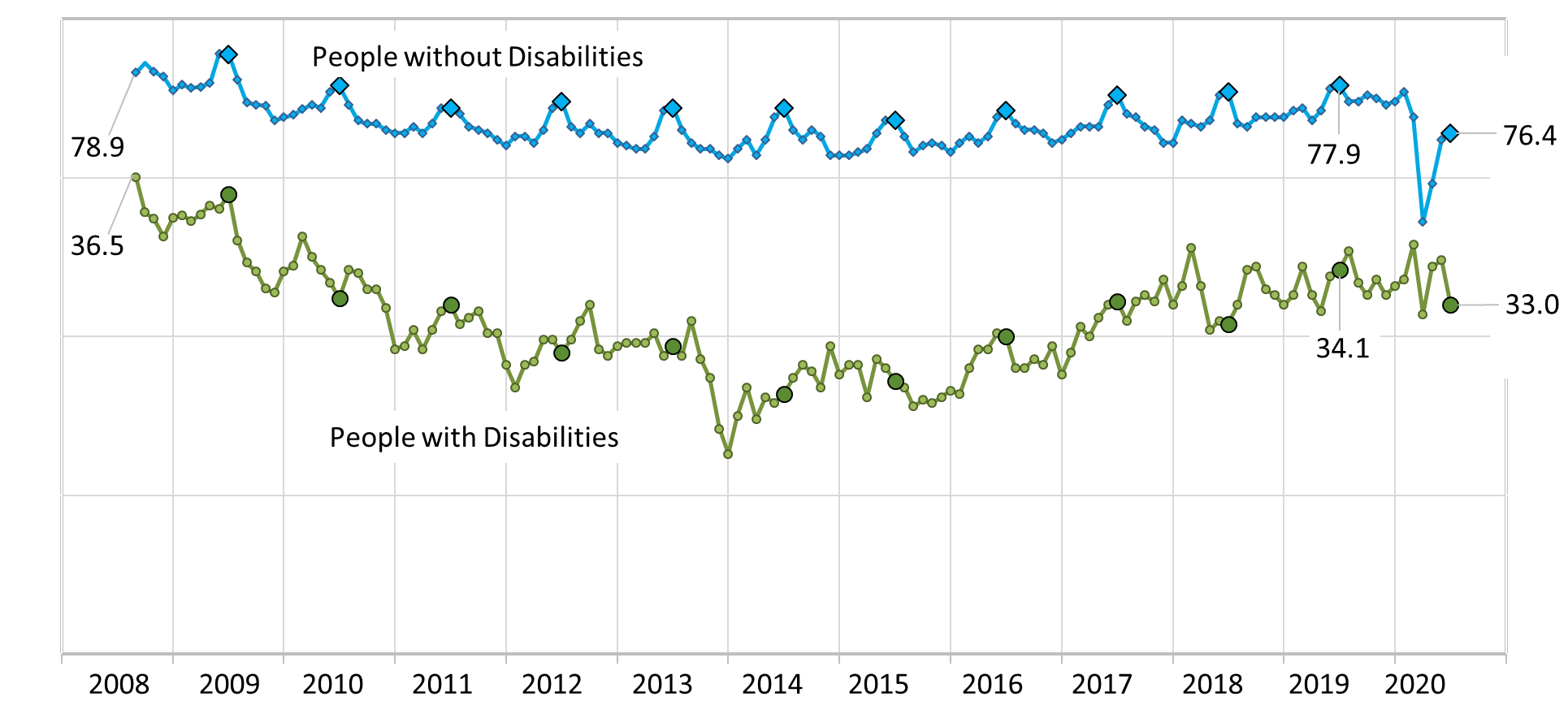 19
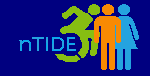 #nTIDELearn
Questions and Answers
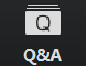 Use Q&A button on Zoom
Slides will be archived at: https://researchondisability.org/home/ntide.

Also … take our feedback survey at …
www.researchondisability.org/ntide/ntide-survey
20
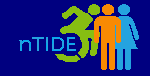 #nTIDELearn
Closing Comments
Thanks to our partners:     - UNH/Institute on Disability (www.ResearchOnDisability.org)      - Kessler Foundation (www.KesslerFoundation.org)     - AUCD (www.AUCD.org)	
Contact us:     - Email: Disability.Statistics@unh.edu      - Call: 866-538-9521 (toll free)
Twitter at #nTIDELearn
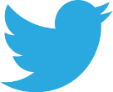 21